How to Grow a LeaderWhat It Takes to Develop Other Leaders in Your Organizationby EQUIP Ministries founded by John Maxwell
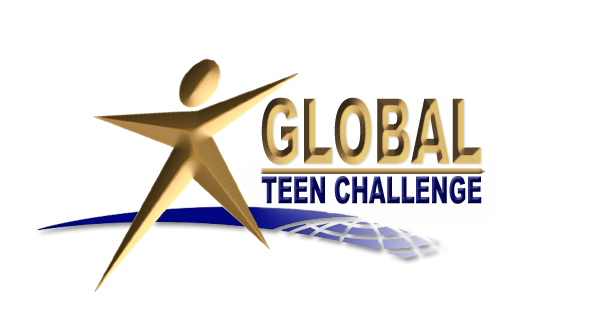 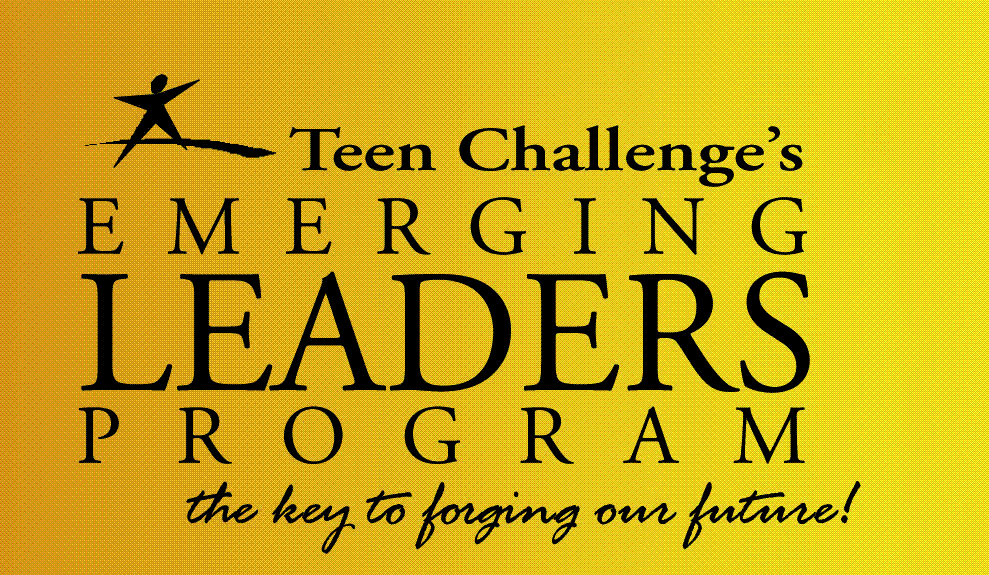 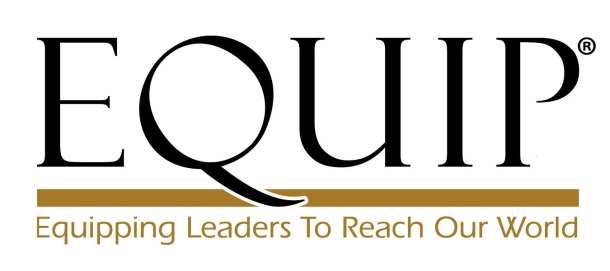 1
1
Lesson: T201.05           iteenchallenge.org               01 - 2012
How to Grow a LeaderWhat It Takes to Develop Other Leaders in Your Organization
“Shepherd the flock of God among you, exercising oversight not under compulsion, but voluntarily, according to the will of God; and not for selfish gain, but with eagerness; nor yet as lording over those allotted to your charge, but proving to be examples to the flock.” 
(I Peter 5:2-30)
2
Lesson: T201.05           iteenchallenge.org               01 - 2012
How to Grow a LeaderWhat It Takes to Develop Other Leaders in Your Organization
ADDS
A Leader Who Develops Followers ______________.

A Leader Who Develops Leaders _______________.
MULTIPLIES
3
Lesson: T201.05           iteenchallenge.org               01 - 2012
How to Grow a LeaderWhat It Takes to Develop Other Leaders in Your Organization
How To Grow a Leader

___________ – It takes one to know one. True leaders can identify them.

___________ – It takes one to show one. True leaders are models.

___________ – It takes one to grow one. True leaders equip other leaders.

“The Law of Reproduction: It takes a leader to develop a leader.” (Dr. John Maxwell)
Discern
Demonstrate
Develop
4
Lesson: T201.05           iteenchallenge.org               01 - 2012
How to Grow a LeaderWhat It Takes to Develop Other Leaders in Your Organization
II Timothy 2:1-26

So why don't we do it? Why do leaders not develop more leaders? Because it is hard work! Note the pictures the Apostle Paul gives us for the task of leadership:

TRAINER
We are to train and equip faithful men to do what we have done. (vv.1-2)

SOLDIER
We are to endure hardship and stay focused on our mission. (vv.3-4)

ATHLETE
We are to be disciplined and lead others with integrity. (v.5)
5
Lesson: T201.05           iteenchallenge.org               01 - 2012
How to Grow a LeaderWhat It Takes to Develop Other Leaders in Your Organization
II Timothy 2:1-26
FARMER
We are to work hard like farmers, growing the people in our care. (vv.6-7)

WORKER
We are to study and labor to handle God's Word accurately. (v.15)

VESSEL
We are to stay pure so God can use us for His highest purposes. (vv.20-21)

BONDERVANT
We are to submit and stay humble, being kind to all people. (vv.24-26)
6
Lesson: T201.05           iteenchallenge.org               01 - 2012
How to Grow a LeaderWhat It Takes to Develop Other Leaders in Your Organization
Effective leadership is not an easy task, and the most challenging task of all the leadership tasks is to grow more leaders. 
Potential leaders are challenging to find; they are challenging to guide; they are challenging to train, but we must do it. 
The future of the Church will be impacted by our ability to grow more and better leaders! So, the issue is not addition to the Church, but multiplication.
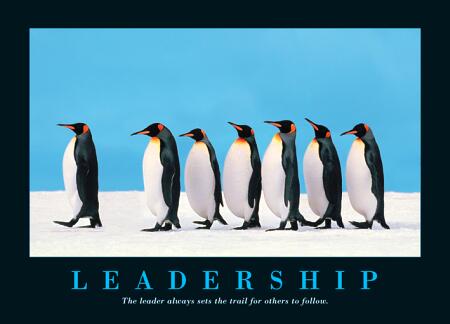 7
Lesson: T201.05           iteenchallenge.org               01 - 2012
How to Grow a LeaderWhat It Takes to Develop Other Leaders in Your Organization
Leaders Who Develop Followers

Insecure

Vision no bigger than self

Selfish

Natural leader

Chief enjoyment: praise of others
Leaders Who Develop Leaders

Secure

Vision bigger than self

Unselfish

Learned leadership

Chief enjoyment: growth of others
8
Lesson: T201.05           iteenchallenge.org               01 - 2012
How to Grow a LeaderWhat It Takes to Develop Other Leaders in Your Organization
How to Identify a Leader

Potential leaders will…

___________________
This is the most consistent fact about leaders. Note who they influence, how many they influence, and when they influence others.

___________________
They are hungry to make things better and are willing to change. They enjoy making progress and become restless when things remain static.

___________________
They can get others excited about their dreams. The person with a vision talks little but does a lot. They have a fire inside of them to fulfill a dream.
Influence Others
Challenge the Process
Be Driven by a Vision
9
Lesson: T201.05           iteenchallenge.org               01 - 2012
How to Grow a LeaderWhat It Takes to Develop Other Leaders in Your Organization
How to Identify a Leader

Potential leaders will…

______________________
Leaders will not experience long-term success unless a lot of people support them.
Potential leaders have learned the value of people and can connect with them.

______________________
Their value lies in what they can do and what they can endure. You will notice potential leaders have the ability to thrive under pressure.

______________________
You can judge a leader by the size of the problems he handles. People almost always pick a problem their own size.
Relate Well with People
Work Well under Pressure
Solve Problems Well
10
Lesson: T201.05           iteenchallenge.org               01 - 2012
How to Grow a LeaderWhat It Takes to Develop Other Leaders in Your Organization
How to Identify a Leader

Potential leaders will… 

________________________
When they communicate, they get people to think, feel and act differently.

_________________________
Potential leaders believe they can make a difference and want to prove it.

_________________________
Leadership has more to do with attitude than position. Potential leaders have a positive attitude, a servant's attitude and a persistent attitude.

_________________________
Leaders want to be respected for their production, not their position.
Solve Problems Well
Be Confident
Possess a Positive Attitude
Want to be Evaluated by Results
11
Lesson: T201.05           iteenchallenge.org               01 - 2012
How to Grow a LeaderWhat It Takes to Develop Other Leaders in Your Organization
Questions To Ask Yourself Before You Grow a Leader

Is my life an example for others to follow?

Am I willing to pour my life into another?

How will I pass on my strengths to them?

What is the potential of the one I choose?

Are we compatible in personality and mission?

What type of person does this potential leader influence now?
12
Lesson: T201.05           iteenchallenge.org               01 - 2012
How to Grow a LeaderWhat It Takes to Develop Other Leaders in Your Organization
Seven Steps to Developing Leaders

Choose Them Wisely
When selecting potential leaders to develop, choose people with great:
Desire to make a difference. (They must be hungry to grow.)
Potential to make a difference. (A “5” will not lead a “10”.)

Who are some potential leaders you could offer to develop in your ministry?
13
Lesson: T201.05           iteenchallenge.org               01 - 2012
How to Grow a LeaderWhat It Takes to Develop Other Leaders in Your Organization
Seven Steps to Developing Leaders

Challenge Them Appropriately
Potential leaders need to be challenged, not just taught. Give them a problem to solve. 
The challenge should be personal, attainable, measurable and important.
Unless a person is stretched, it is impossible to assess his potential.

What are some challenges you could offer potential leaders?
14
Lesson: T201.05           iteenchallenge.org               01 - 2012
How to Grow a LeaderWhat It Takes to Develop Other Leaders in Your Organization
Seven Steps to Developing Leaders

Invest Resources Into Them Generously
You'll make a great statement to potential leaders if you generously put resources in their hands. This could be books, ideas, mentors, recordings, or training. 
A good resource can sustain what is learned at a conference or meeting.

What are some resources you could invest in potential leaders?
15
Lesson: T201.05           iteenchallenge.org               01 - 2012
How to Grow a LeaderWhat It Takes to Develop Other Leaders in Your Organization
Seven Steps to Developing Leaders

Allow Them to Accompany You and Watch You Lead
People do what people see. Let them see you model what you want them to learn.
Be an example of people skills, decision making, good planning, and vision casting.

Where are some places you could take potential leaders to watch you at work?
16
Lesson: T201.05           iteenchallenge.org               01 - 2012
How to Grow a LeaderWhat It Takes to Develop Other Leaders in Your Organization
Seven Steps to Developing Leaders

Identify Their Strengths and Encourage Them Often
Locate their God-given gifts and encourage them to lead from those gifts. Affirm what you see. 
Encouragement is the oxygen of the soul.

How can you identify talents in potential leaders and affirm them?
17
Lesson: T201.05           iteenchallenge.org               01 - 2012
How to Grow a LeaderWhat It Takes to Develop Other Leaders in Your Organization
Seven Steps to Developing Leaders

Give Them Responsibility and Authority For Some Task
Potential leaders eventually must be given responsibility for a task; they must do more than follow you. Give them ownership of a task and the authority to do it.

What are some responsibilities you could delegate to potential leaders?
18
Lesson: T201.05           iteenchallenge.org               01 - 2012
How to Grow a LeaderWhat It Takes to Develop Other Leaders in Your Organization
Seven Steps to Developing Leaders

Evaluate Them on a Regular Basis
Balance your expectation with your inspection. Potential leaders must hear your assessment of their growth and their progress on the job. Try this checklist:
Are they doing what is expected?
Are they learning while they are doing?
Are they effective with people?
Are they ready for new challenges?
19
Lesson: T201.05           iteenchallenge.org               01 - 2012
How to Grow a LeaderWhat It Takes to Develop Other Leaders in Your Organization
ASSESSMENT: Answer the questions from the list above. Where are you strong? Where are you weak?


APPLICATION: Who are some potential leaders you will begin developing?
20
Lesson: T201.05           iteenchallenge.org               01 - 2012
How to Grow a LeaderWhat It Takes to Develop Other Leaders in Your Organization
“Shepherd the flock of God among you, exercising oversight not under compulsion, but voluntarily, according to the will of God; and not for selfish gain, but with eagerness; nor yet as lording over those allotted to your charge, but proving to be examples to the flock.” 
(I Peter 5:2-30)

Next Session: Characteristics of a Giant Killer
21
Lesson: T201.05           iteenchallenge.org               01 - 2012
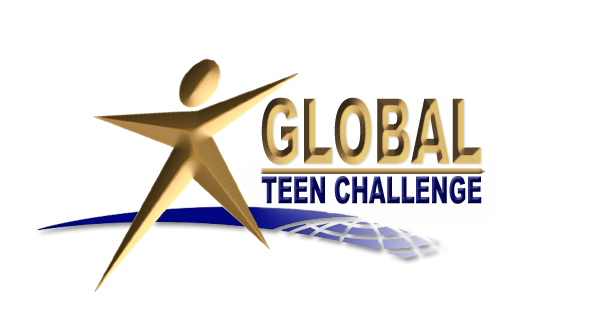 For more information about this course and other training resources:ContactGlobal Teen Challenge atGTC@Globaltc.orgOr visit our training website atiTeenChallenge.org
22
Lesson: T201.05           iteenchallenge.org               01 - 2012